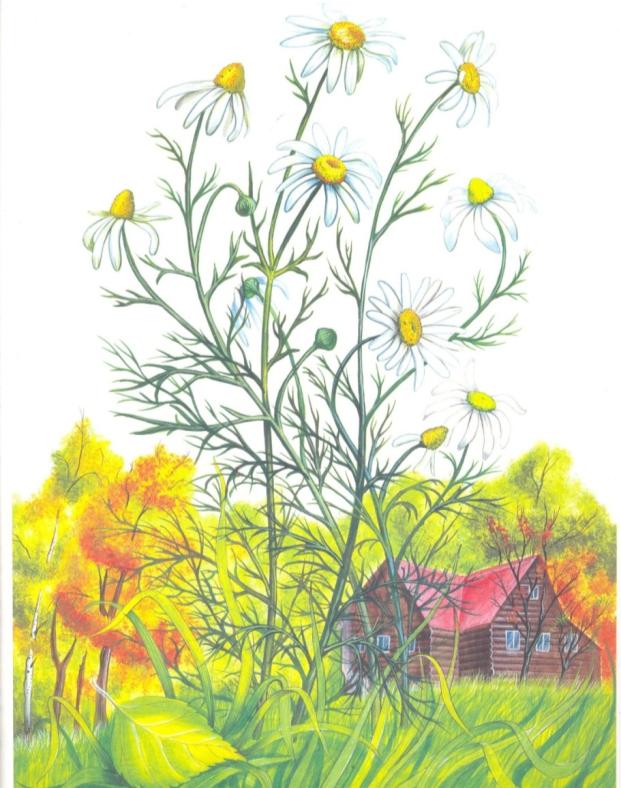 ГБОУ СОШ № 1631 Презентация к логопедическому занятию в старшей группе для детей с ОНР «Полевые цветы»
Составила 
учитель-логопед  Гоптарь Н.Е.
Москва САО 2013 г.
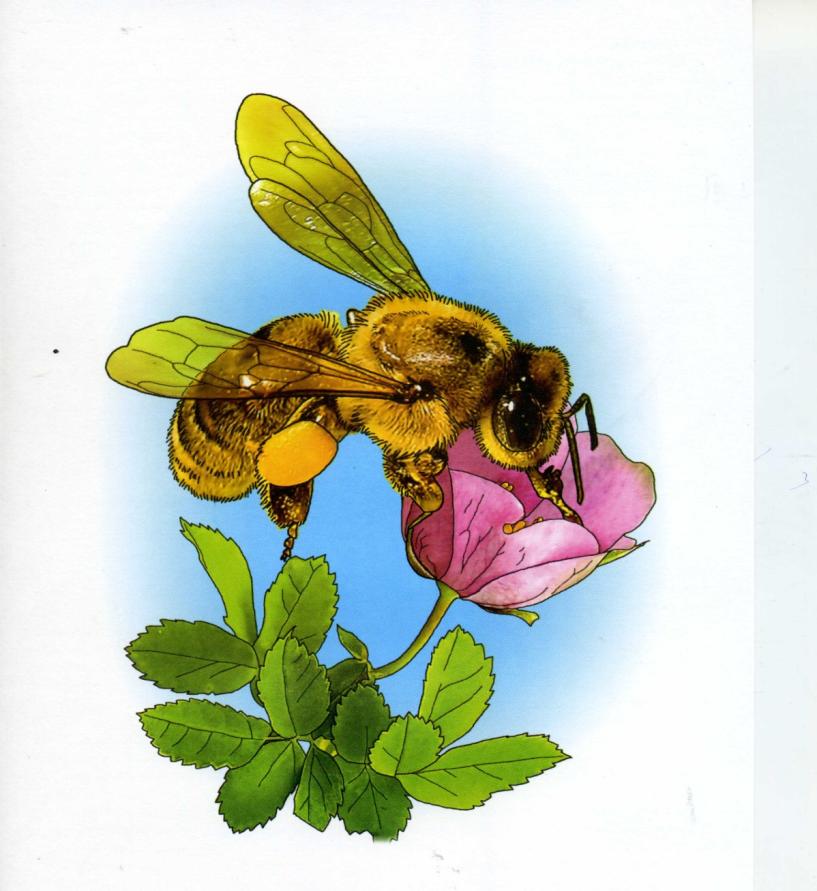 Пчелка Жужа
Его яркий желтый глаз                         смотрит ласково на нас. (Ромашка)
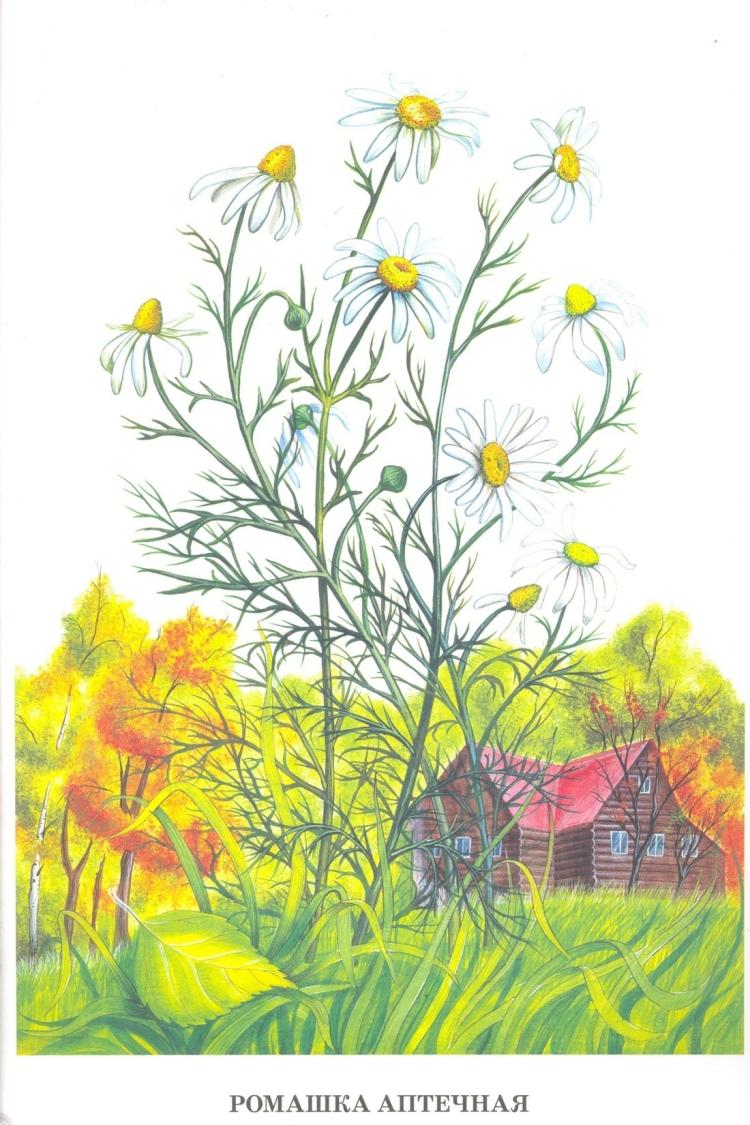 Синий, маленький цветокОн зовется… (василек)
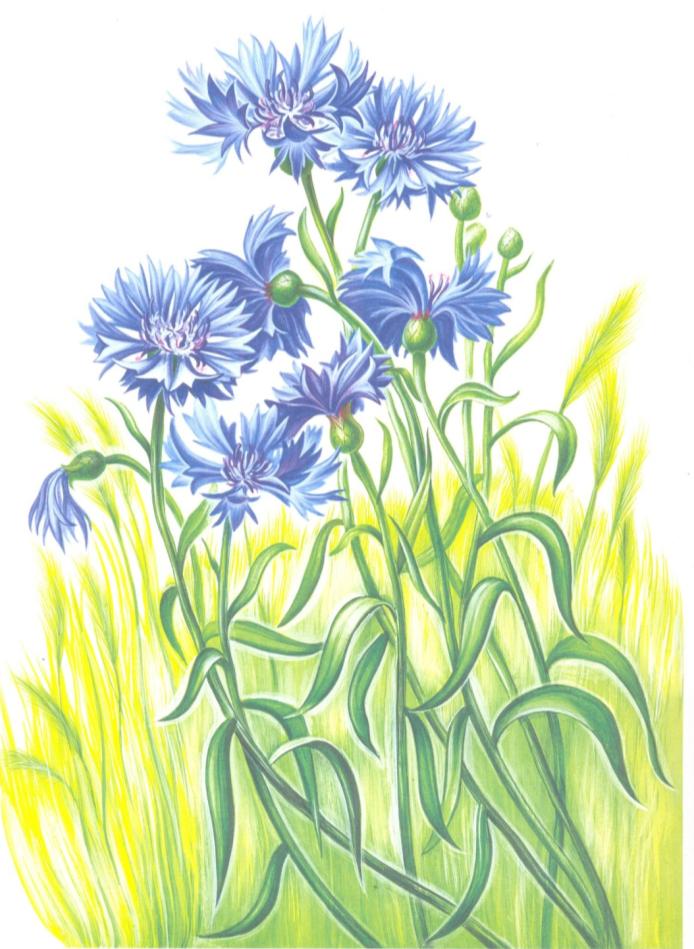 Тонкий, красный лепесток   так похож на огонек. (Мак).
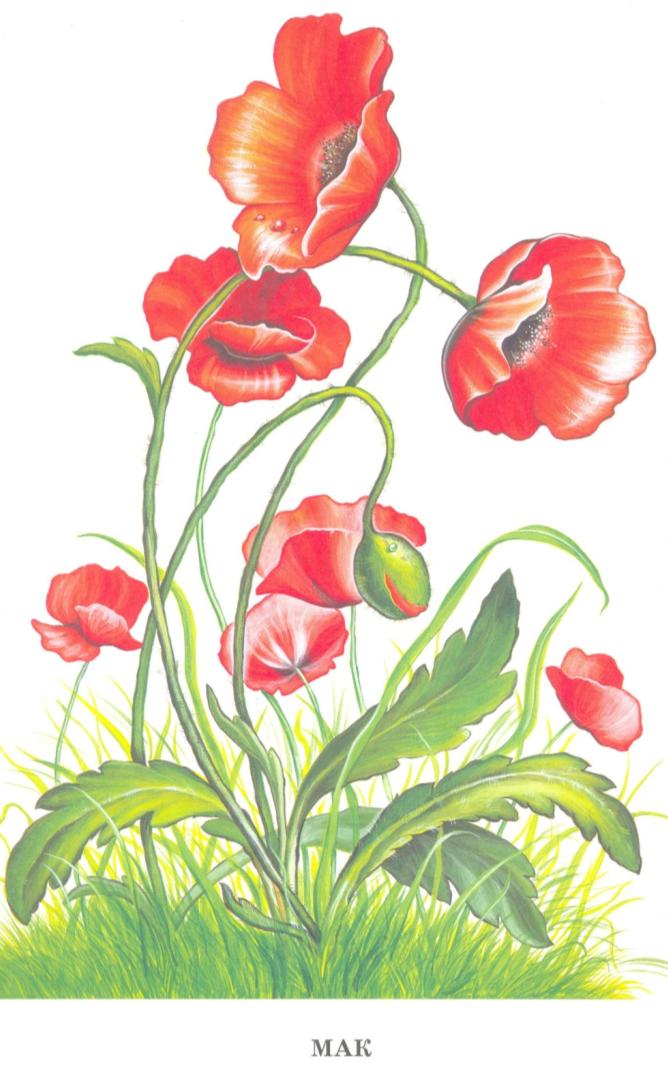 Если верить волшебству                       звенит он раз в году. (Колокольчик)
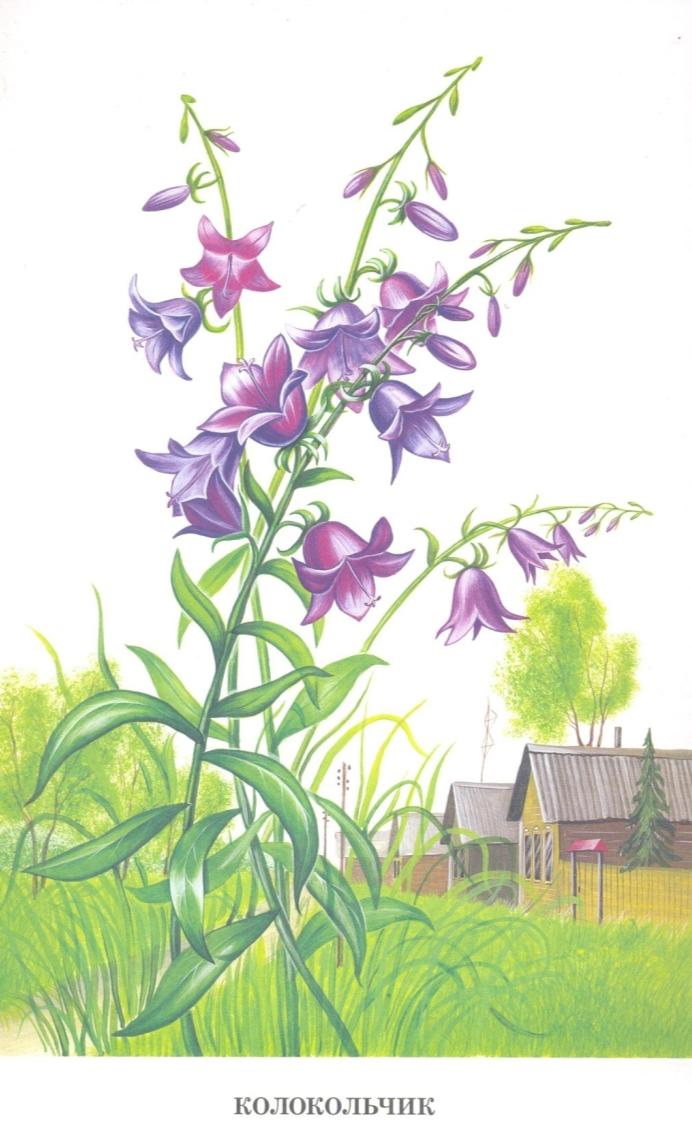 В народе Ранником зовется,                             лечит все, что ни придется. (Мать-и-мачеха)
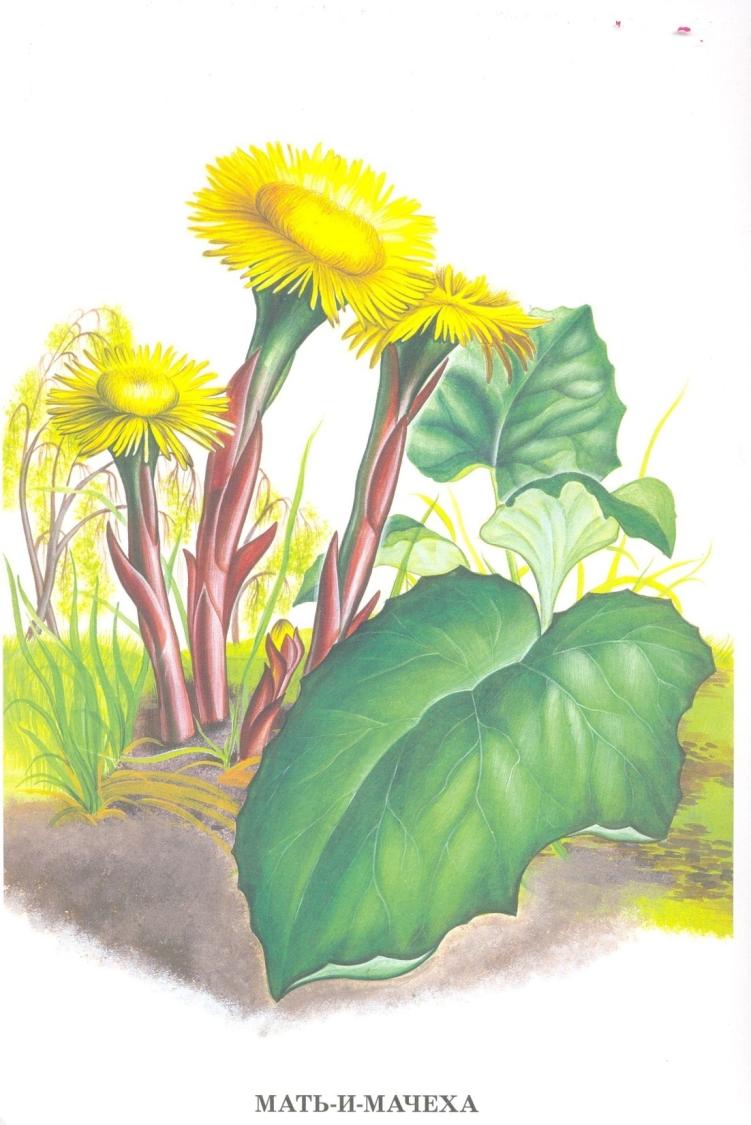 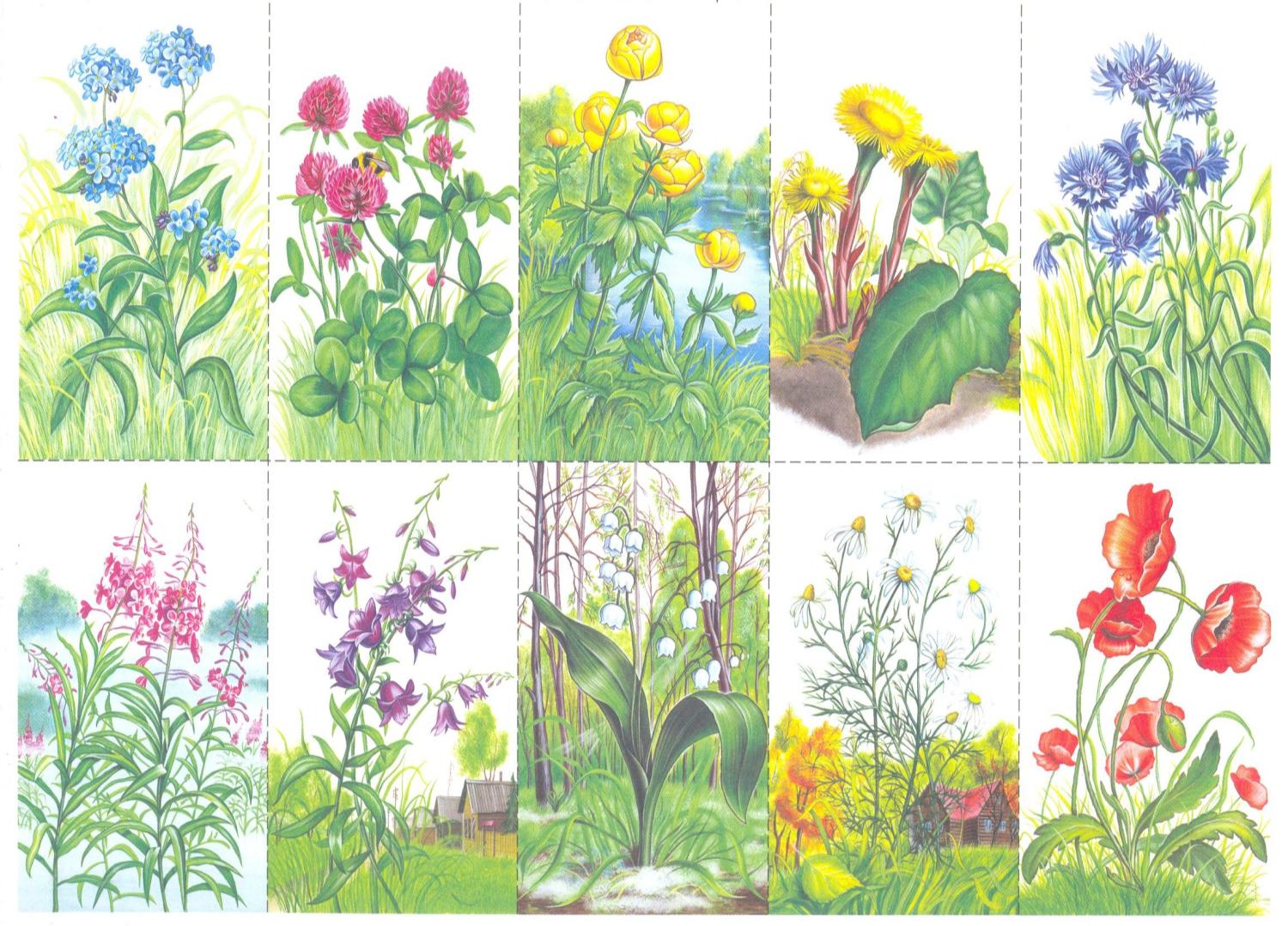 «Части цветка»
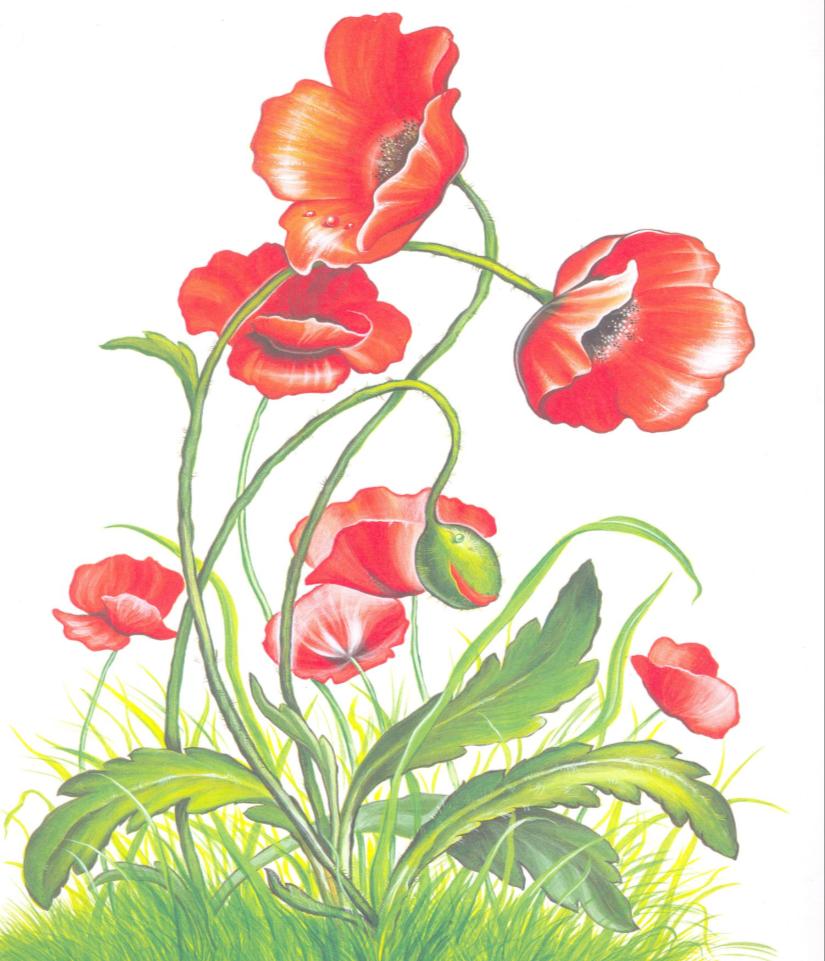 Лепестки

Стебель

Листья

Бутоны
«Путешествие пчелы Жужи»
Однажды летним днем отправилась Жужа собирать мед. Сначала она 


покружилась …                                 .  Потом подлетела …                          ,



 села…                                 ,  собрала    пыльцу …                            .             Но 



самая вкусная пыльца была …                          ,


который рос …                                  в лесу.
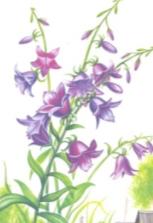 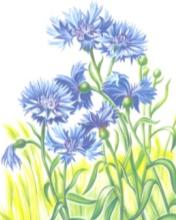 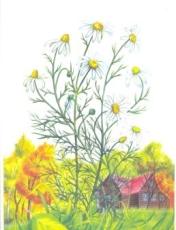 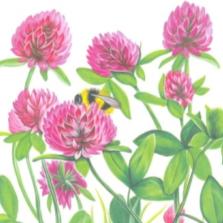 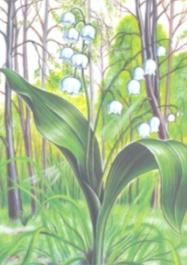 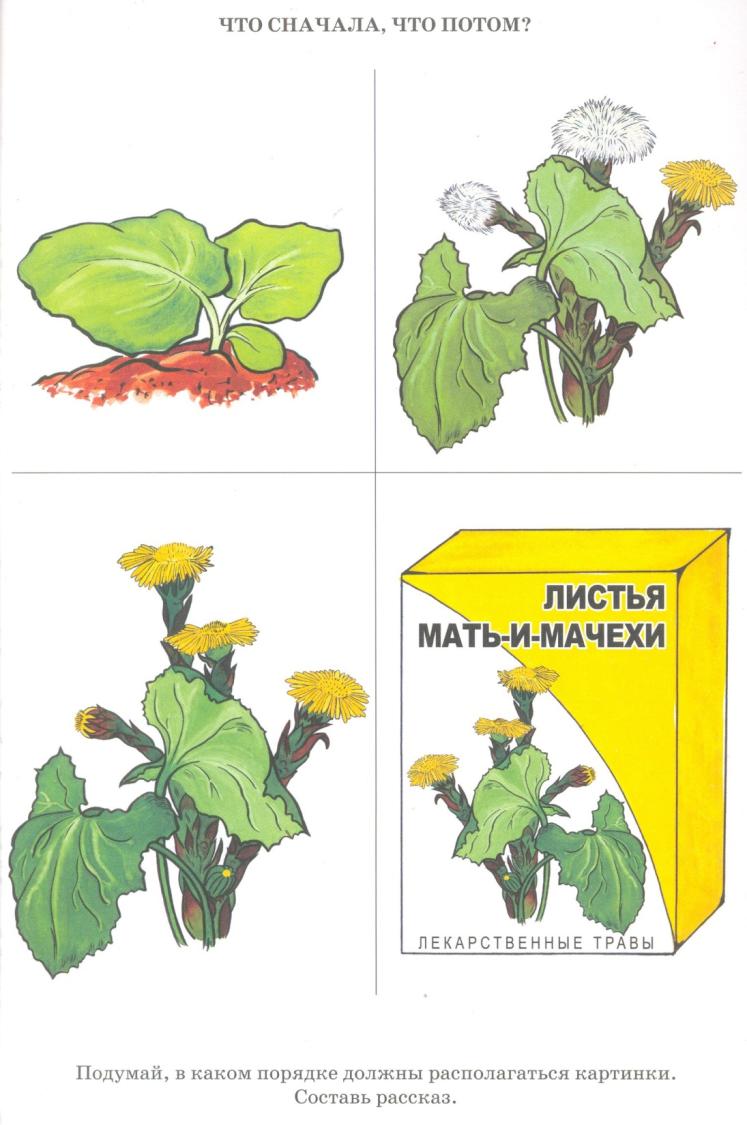 «Выложи из счетных палочек цветы»
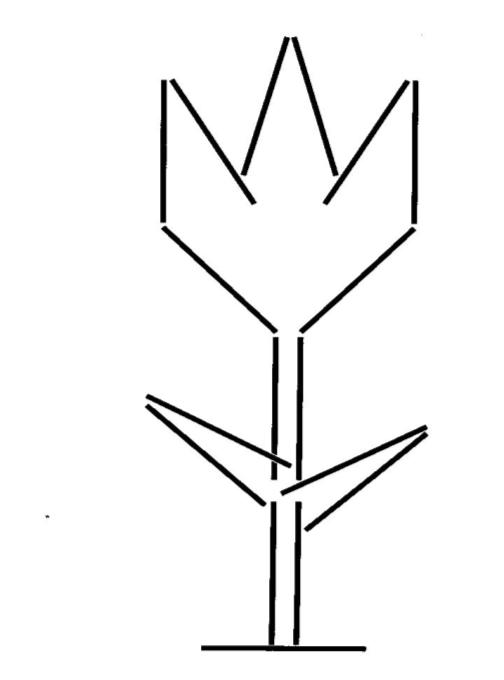 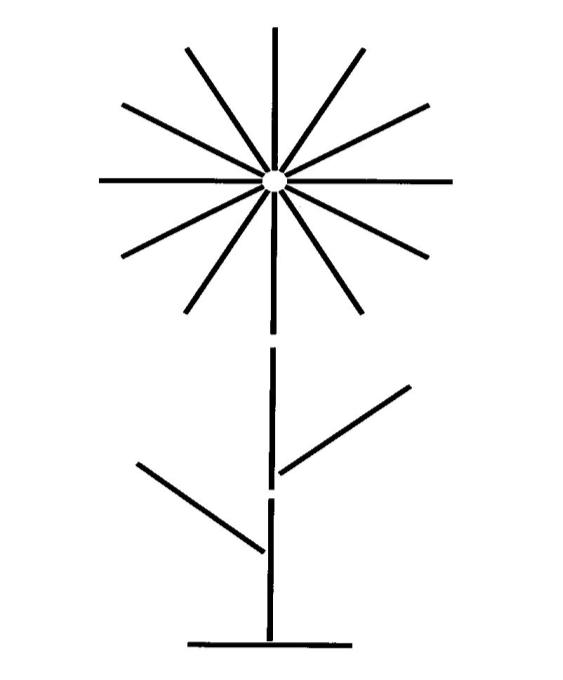 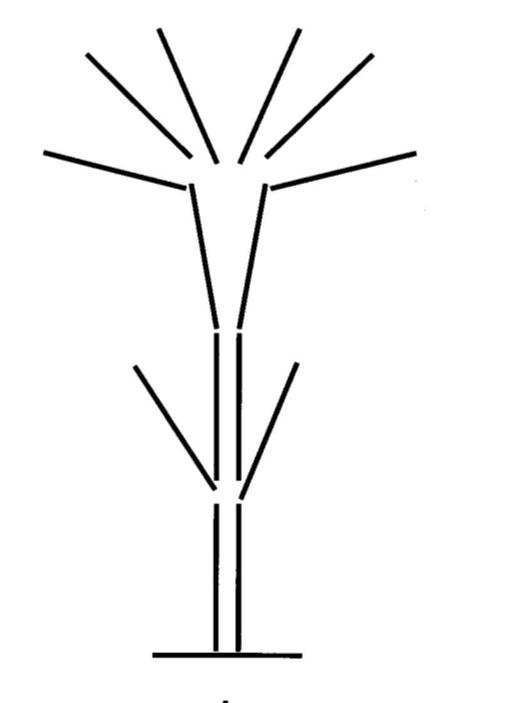 «Четвертый лишний»
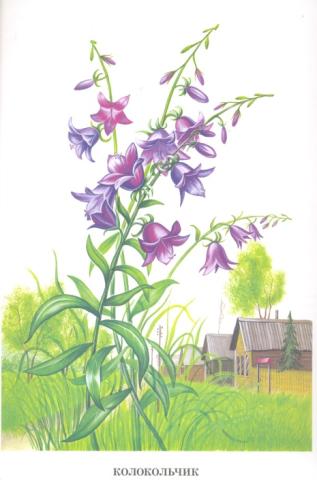 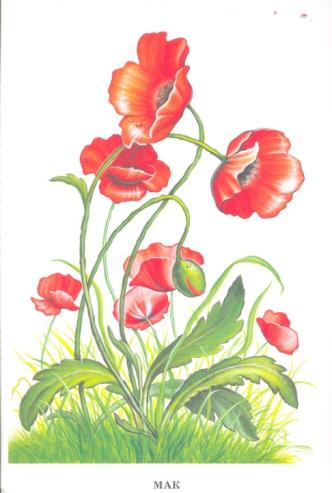 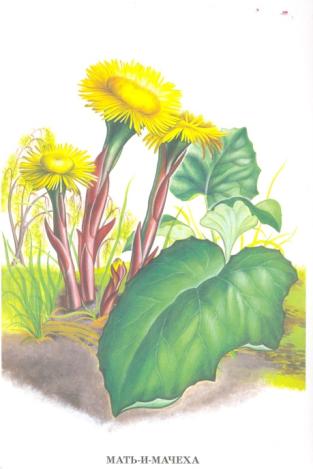 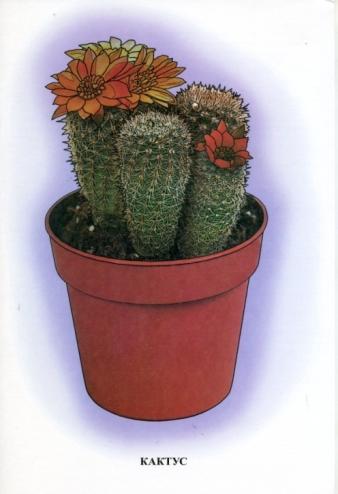